HABILIDADES DE COMUNICACIÓN | COMPRENDER LA COMUNICACIÓN NO VERBAL
HOJA DE CRÍTICA
INSTRUCCIONES:
Escribe una descripción corta de la situación en cada casilla de “escenario”.
Describe los mensajes no verbales que cada actor envió durante su juego de roles.
Identifica si los mensajes no verbales de cada escenario fueron efectivos y por qué.
© 2022 OVERCOMING OBSTACLES
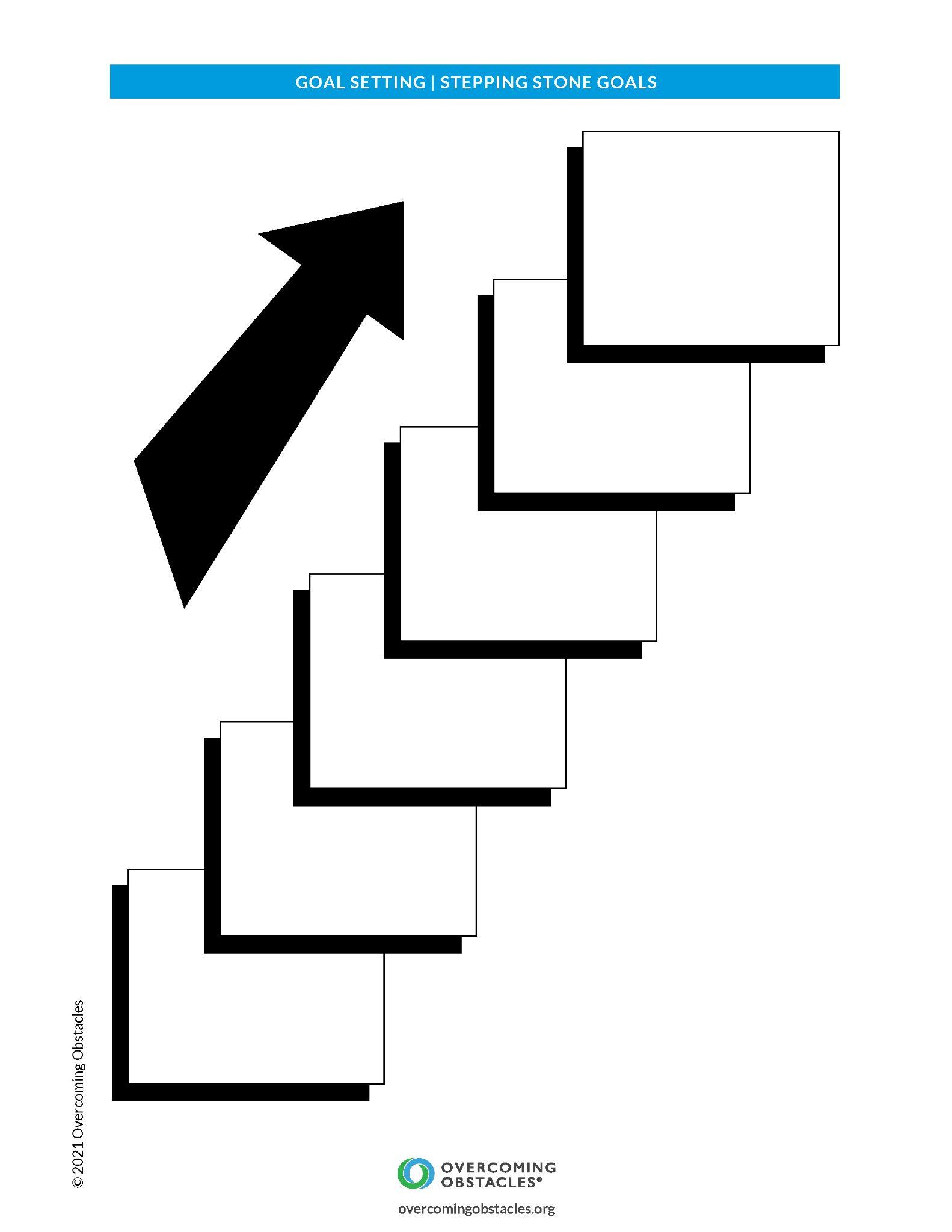